Early Atomic Theory and Structure
Chapter 5
Outline
Models of the Atom
Dalton’s Atomic Theory
Thomson’s Plum-Pudding Model
Rutherford’s Gold Foil Experiment
Nuclear Model of the Atom
Subatomic particles 
Electrons
Protons
Neutrons
Atomic Notation
Isotopes 
Atomic Mass
Dalton’s Atomic Theory
Elements (matter) is composed of small, indivisible particles called atoms.		
Atoms of a given element are identical in mass and behavior.
Atoms of different elements differ in mass and behavior.
Chemical combination of elements to make different substances occurs when atoms join together in small whole number ratios.
Chemical reactions only rearrange the way the atoms are combined; the atoms themselves are not changed.
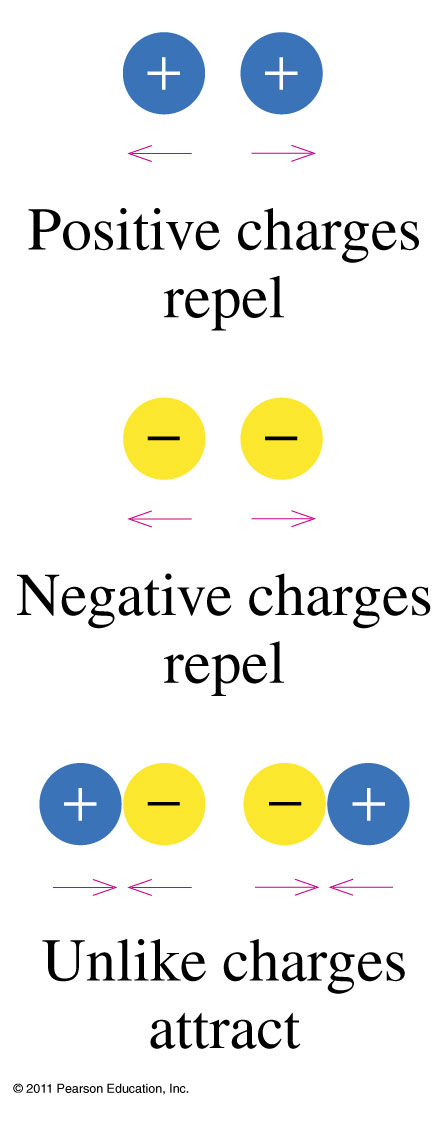 How do charges interact?
What does Crookes’ tube tell us about cathode rays?
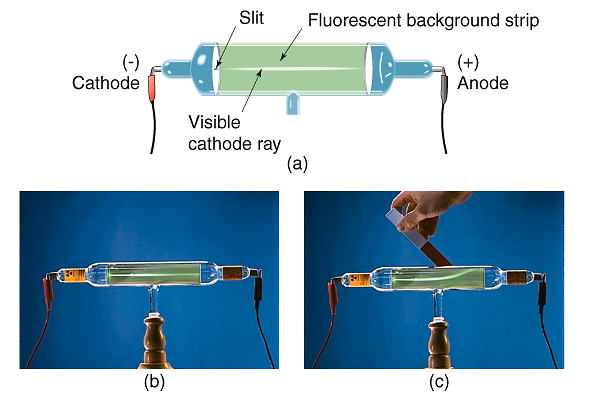 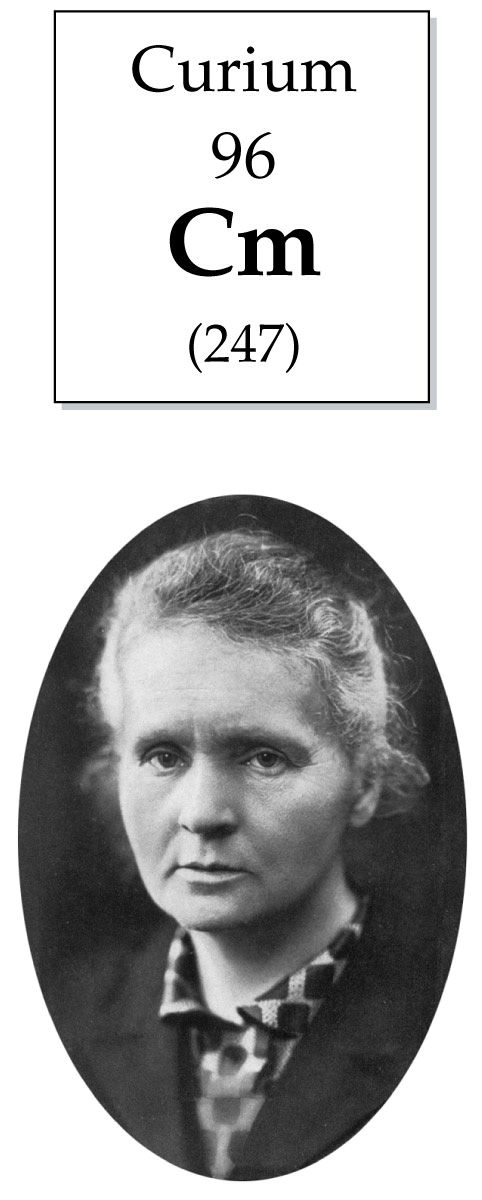 What does the gold foil experiment show us about the structure of the atom?
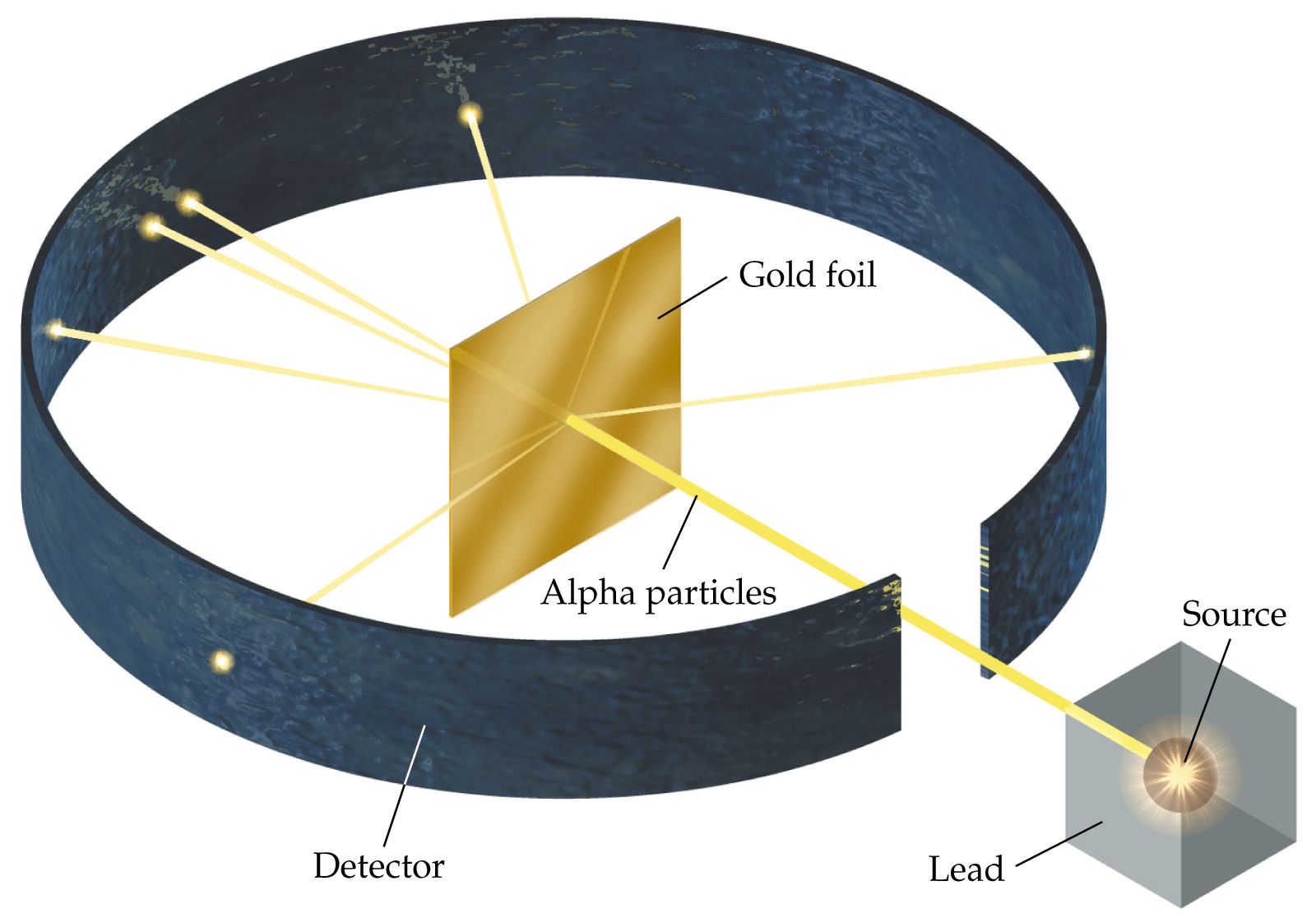 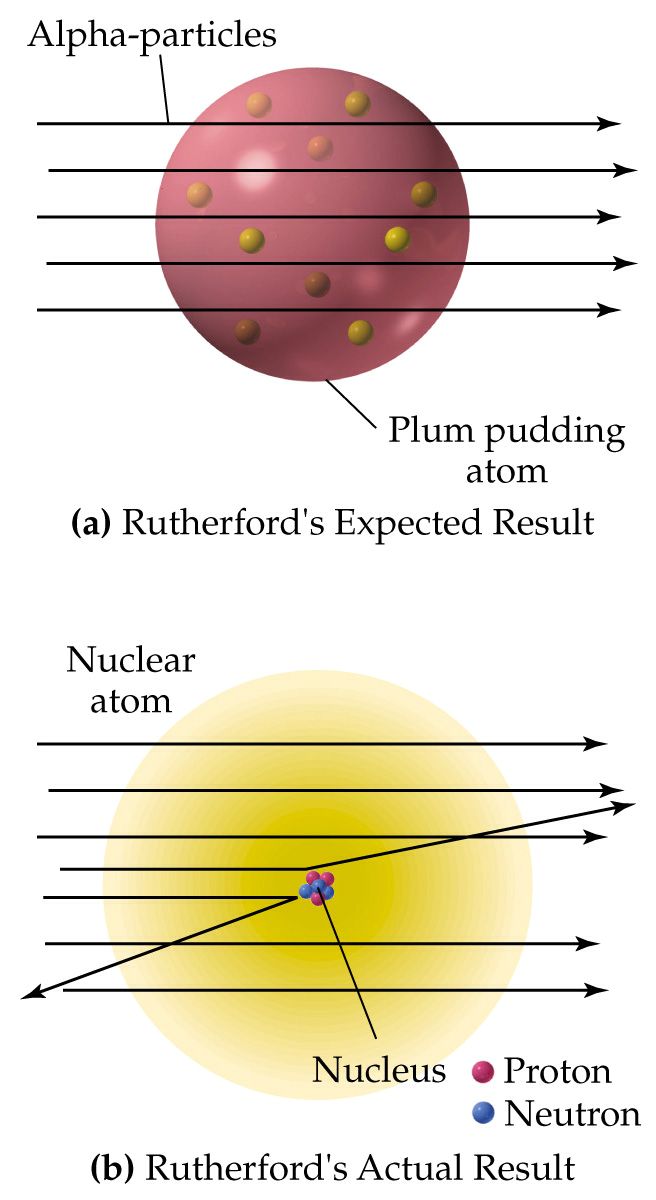 How does the Plum Pudding Model differ from the Nuclear Model of the atom?
How are the subatomic particles distributed in the atom?
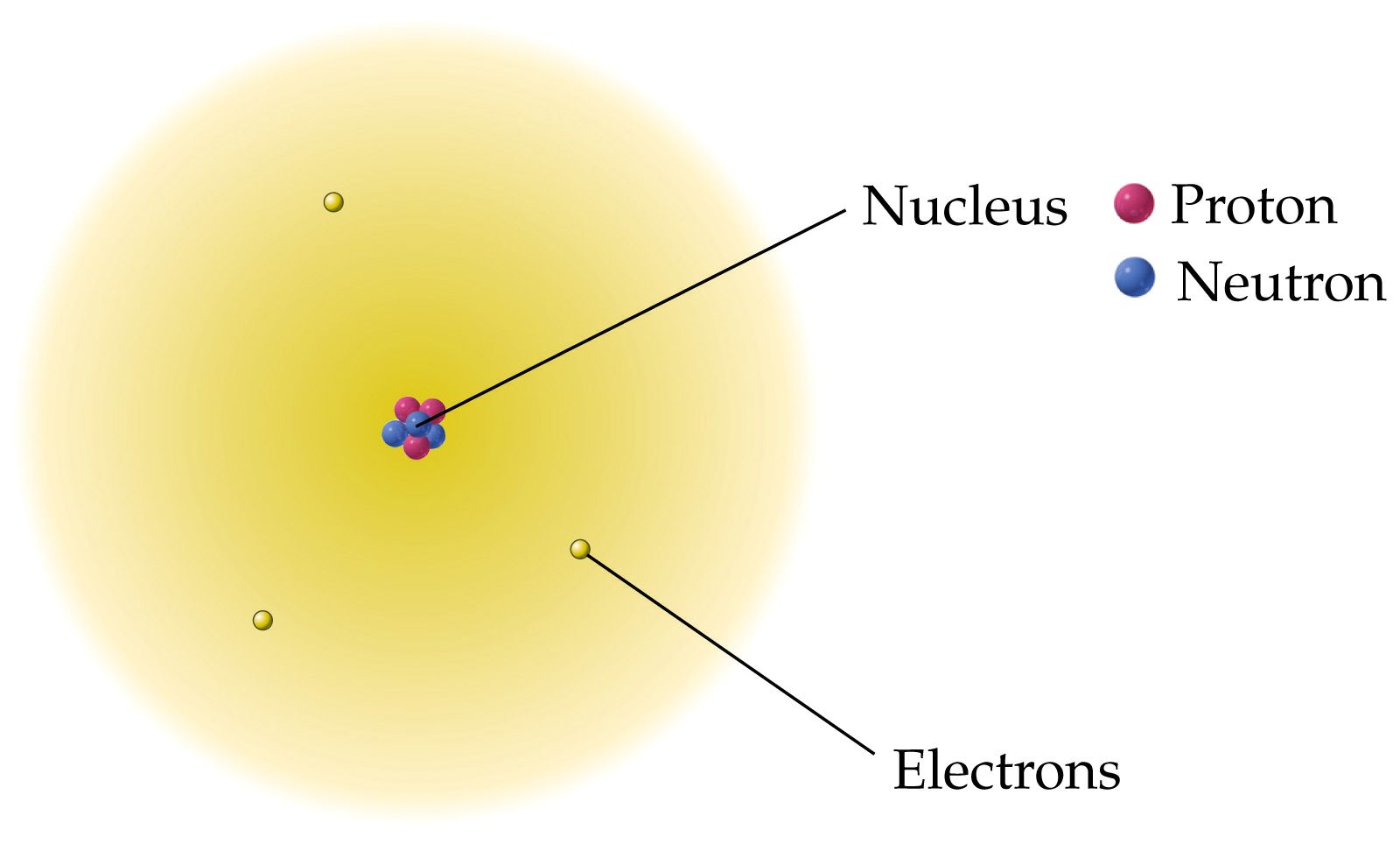 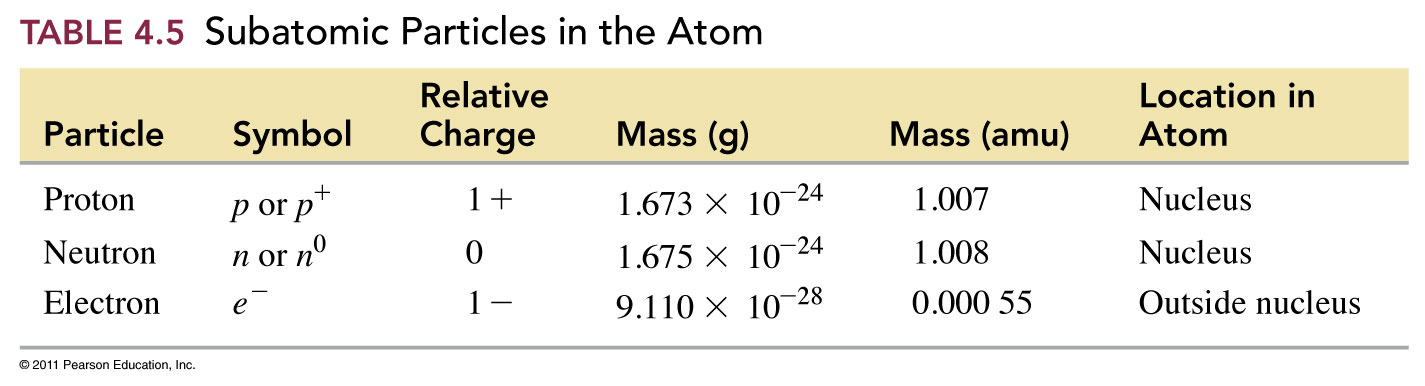 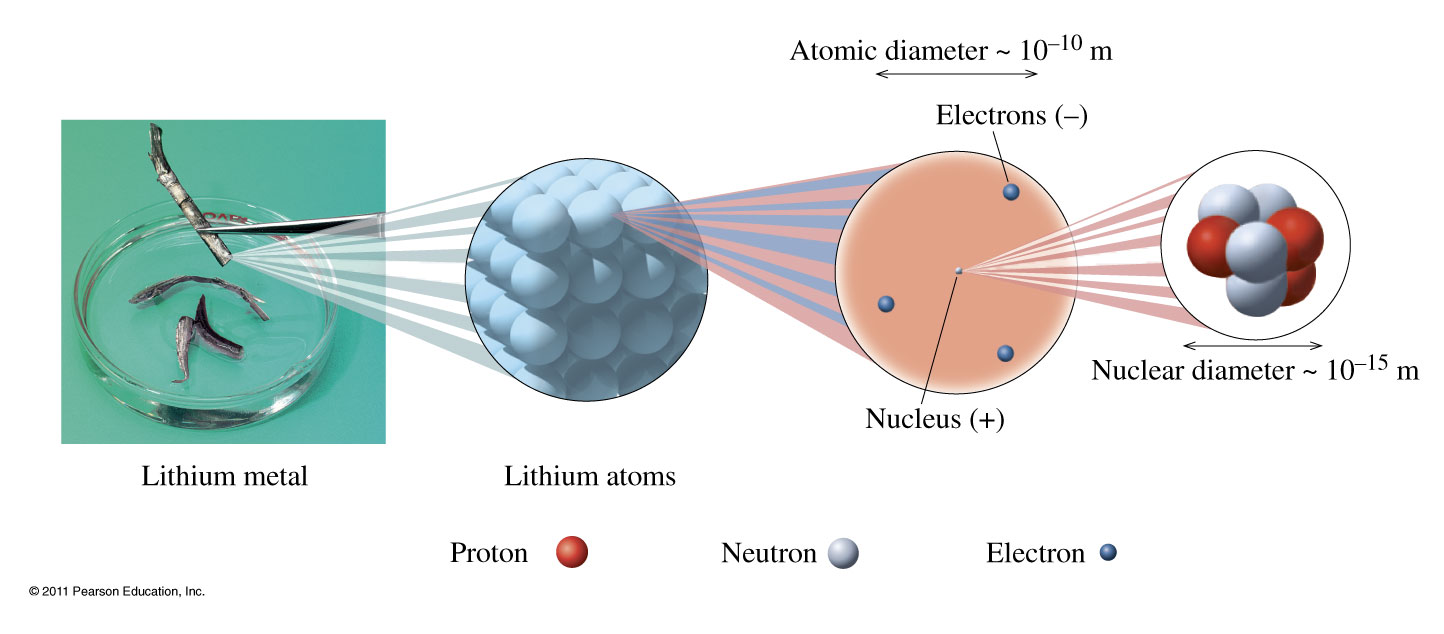 [Speaker Notes: Chapter 4, Figure 4.10 
In an atom, the protons (positive charge) and neutrons (neutral) that make up almost all the mass of the atom are packed into the tiny volume of the nucleus. The rapidly moving electrons (negative charge) surround the nucleus and account for the large volume of the atom.]
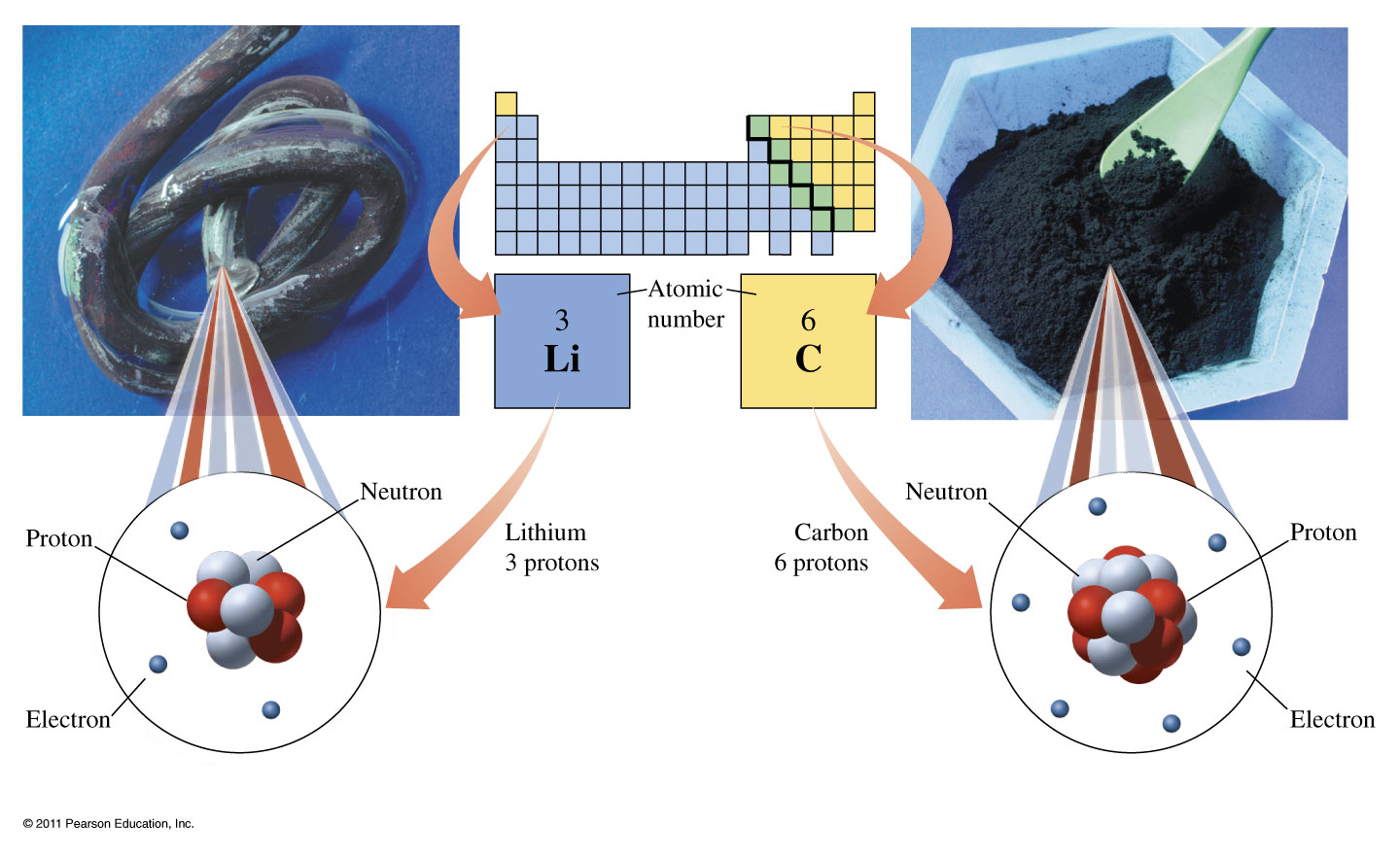 [Speaker Notes: Chapter 4, Unnumbered Figure, Page 109
All atoms of lithium (left) contain three protons, and all atoms of carbon (right) contain six protons.]
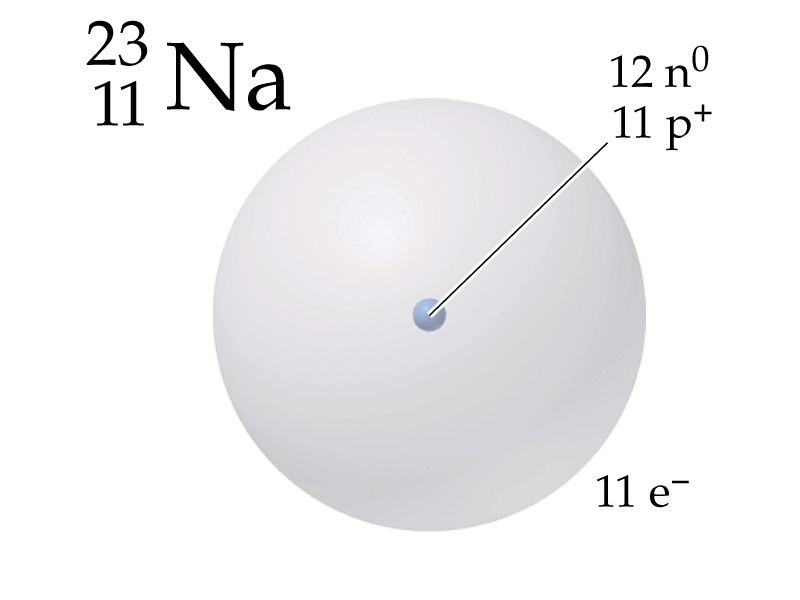 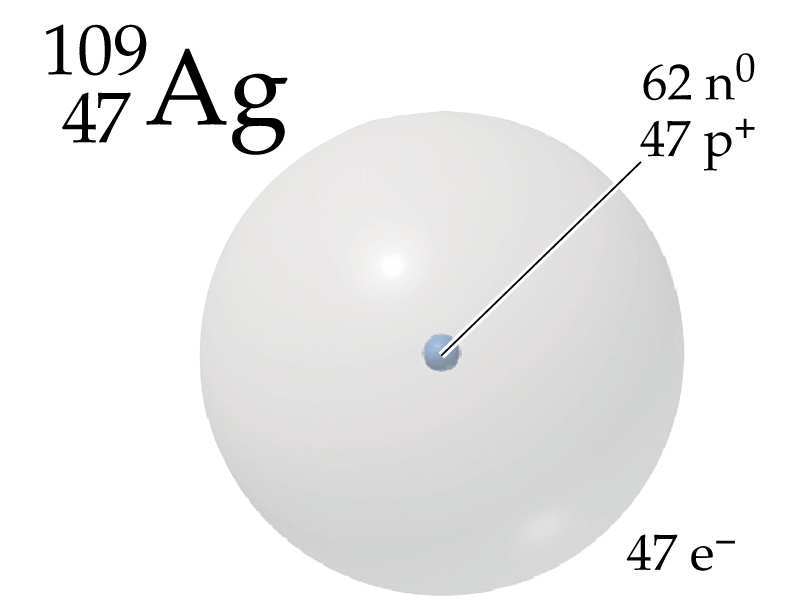 Example – Atomic Notation
Thallium-201, Tl-201, is used for heart imaging.
What is the mass number?
What is the atomic number?
How many protons are there?
How many neutrons are there?
How many electrons are there?
Example – Atomic Notation
Thallium-201, Tl-201, is used for heart imaging.
What is the mass number?
What is the atomic number?
How many protons are there?
How many neutrons are there?
How many electrons are there?
Example – Atomic Notation
Thallium-201, Tl-201, is used for heart imaging.
What is the mass number?
What is the atomic number?
How many protons are there?
How many neutrons are there?
How many electrons are there?
Example – Atomic Notation
Thallium-201, Tl-201, is used for heart imaging.
What is the mass number?
What is the atomic number?
How many protons are there?
How many neutrons are there?
How many electrons are there?
Example – Atomic Notation
Thallium-201, Tl-201, is used for heart imaging.
What is the mass number?
What is the atomic number?
How many protons are there?
How many neutrons are there?
How many electrons are there?
Example – Chemical Symbols
What is the atomic notation for an atom that has 15 protons, 16 neutrons, and 18 electrons?
Example – Elements
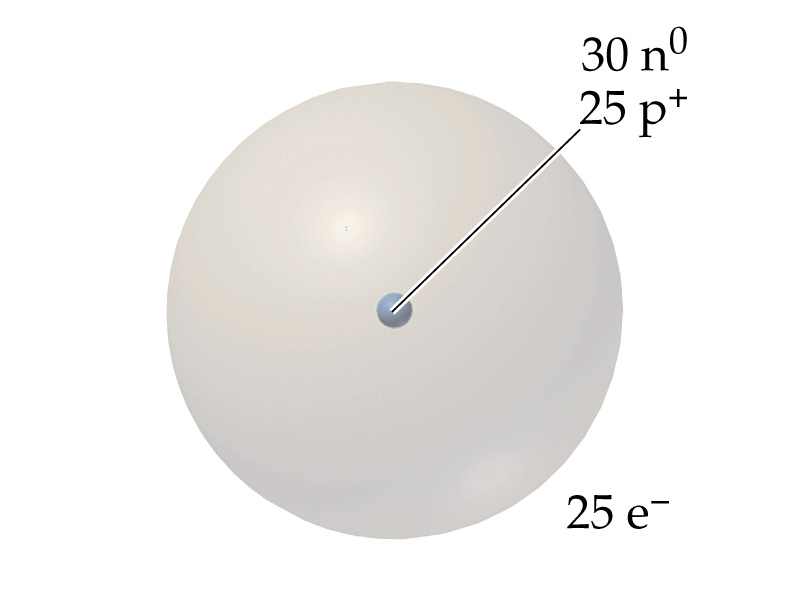 What element is represented by:
Manganese, Mn
Zinc, Zn
Terbium, Tb
Tin, Sn
Mercury, Hg
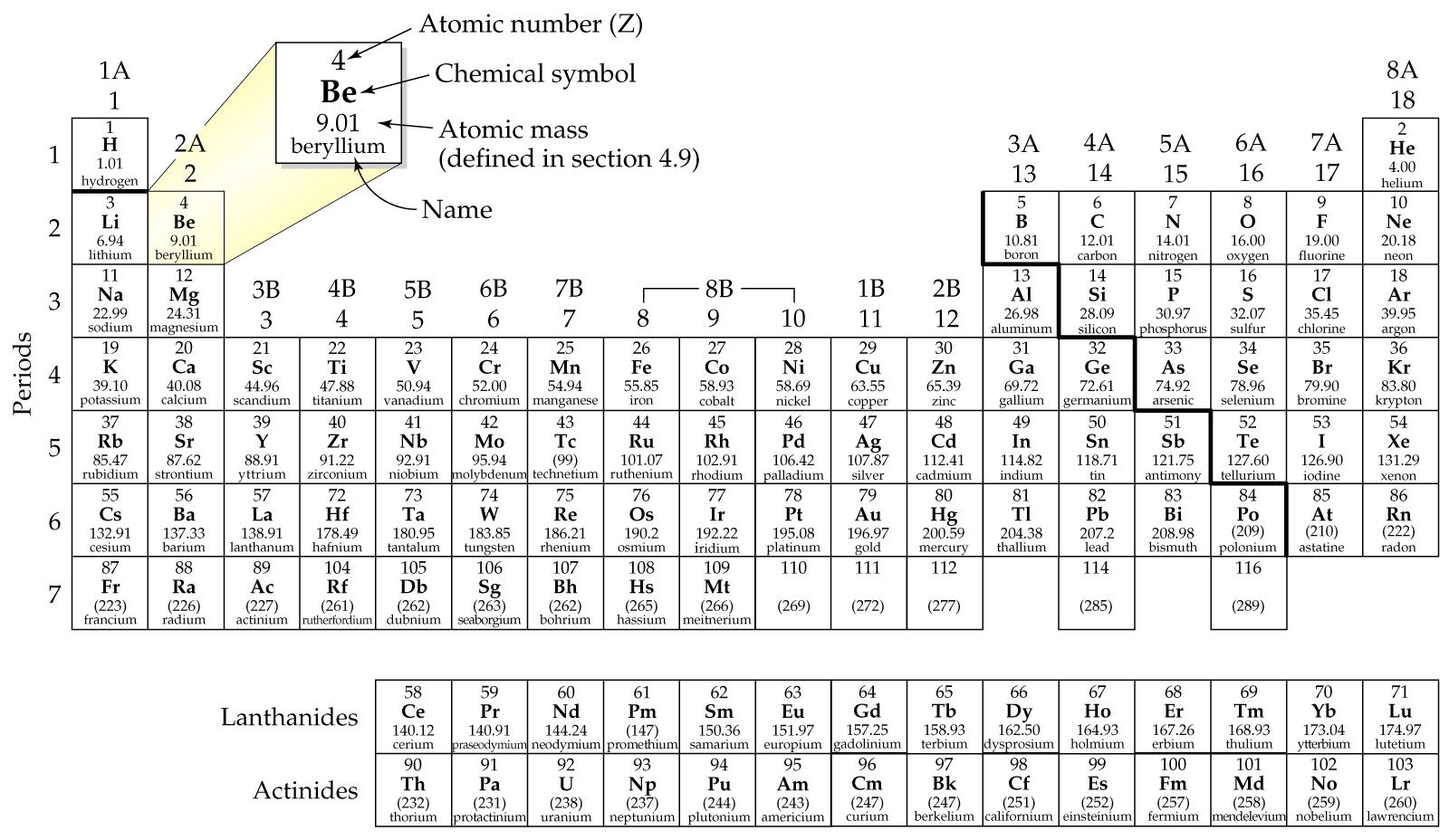 Isotopes of Magnesium
In naturally occurring magnesium, there are three isotopes:
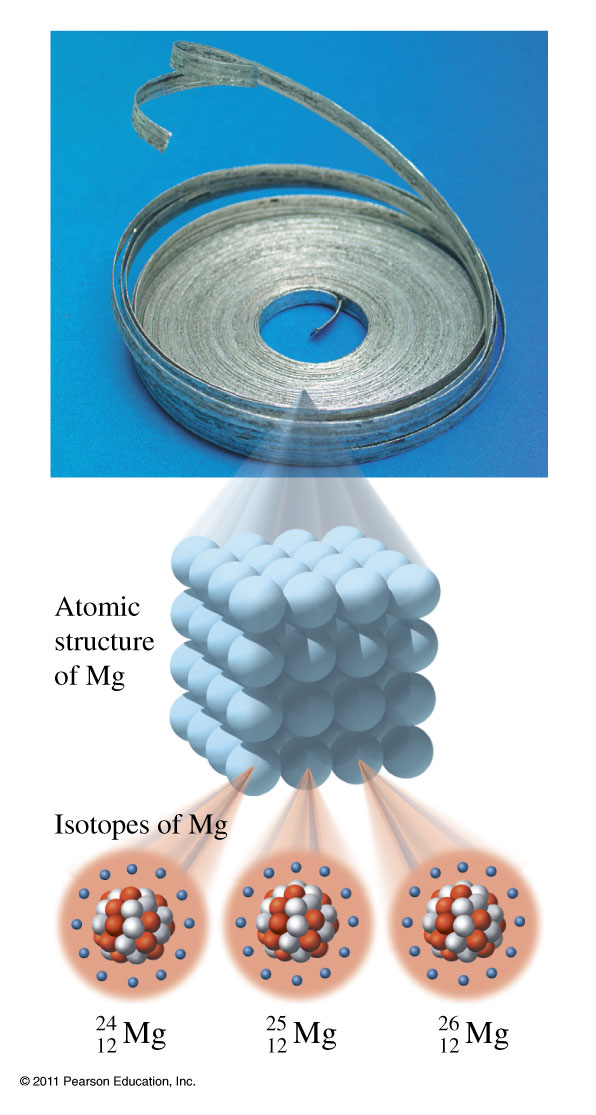 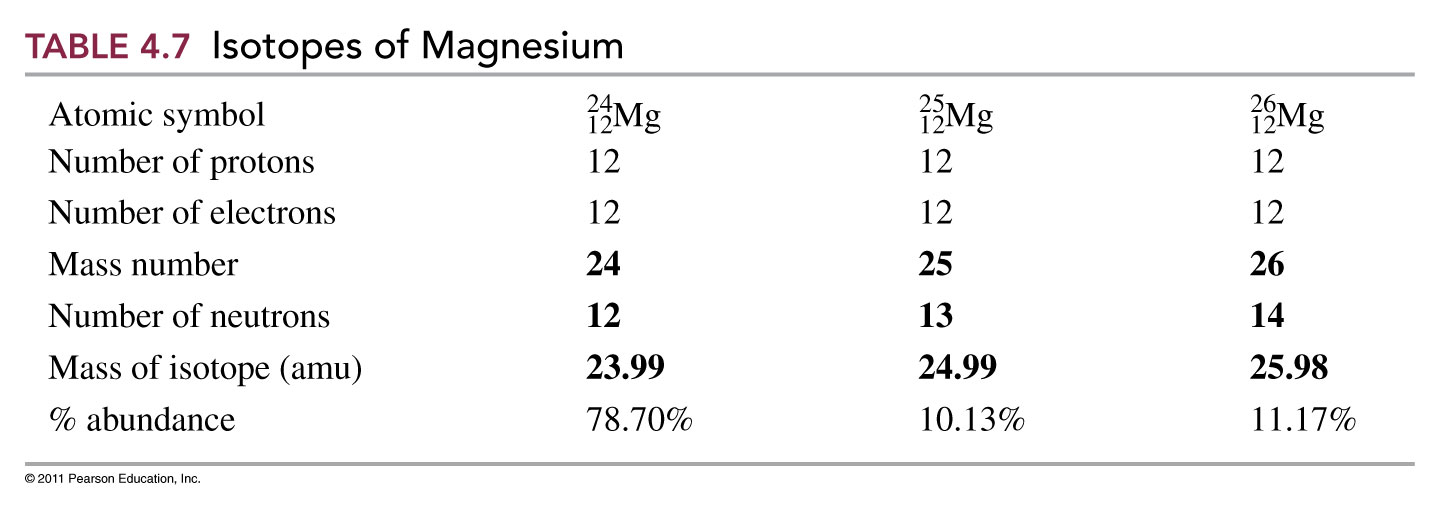 Basic Chemistry                                                                           Copyright © 2011 Pearson Education, Inc.
21
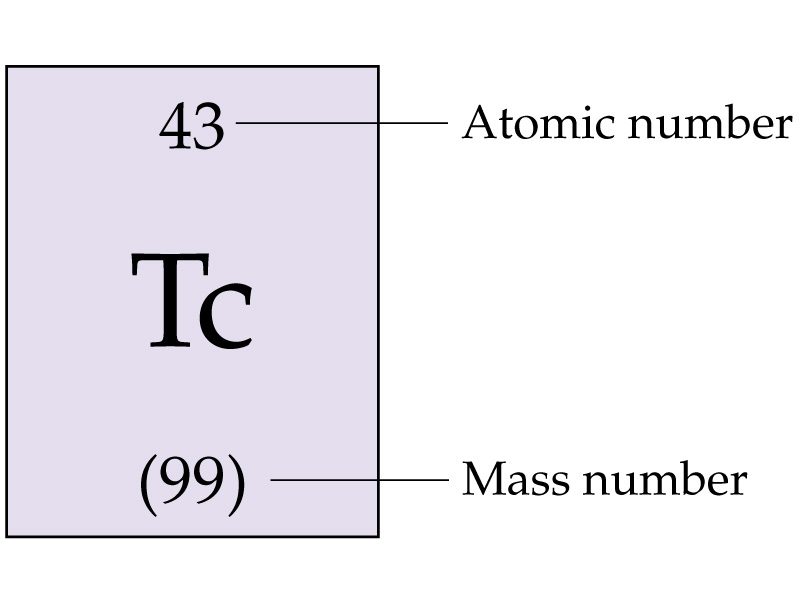 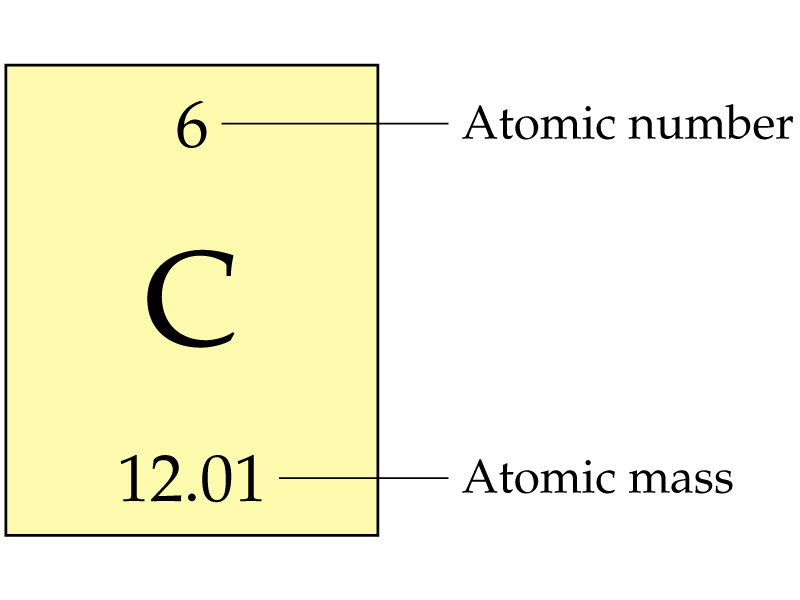 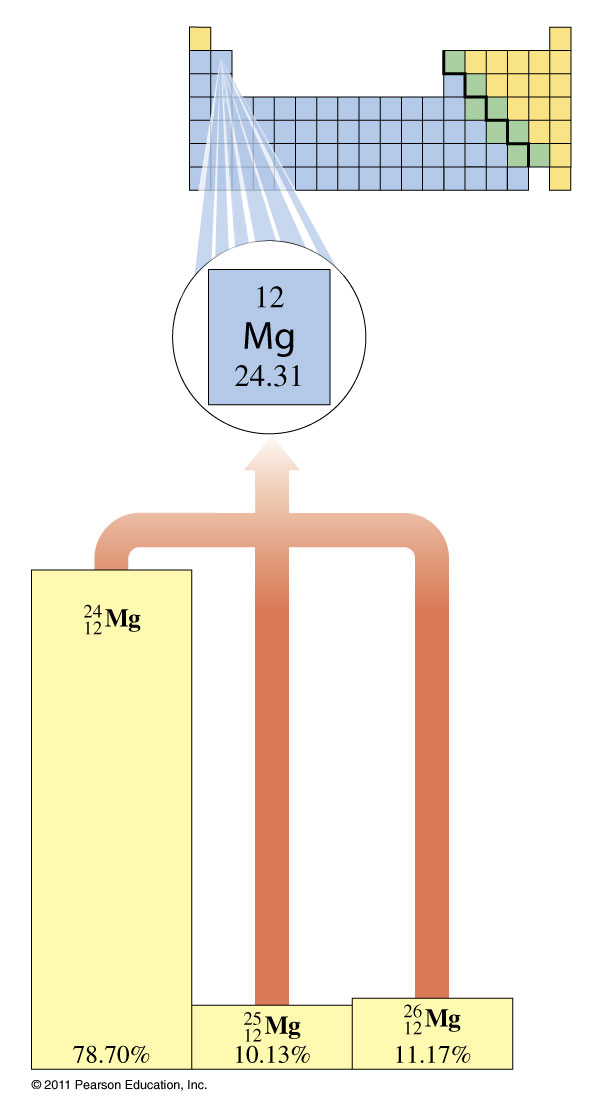 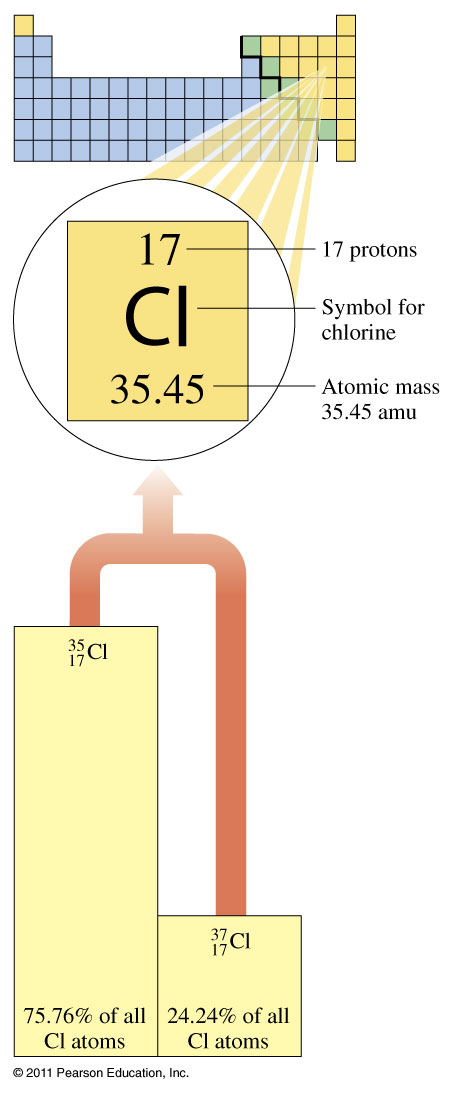 Example - Isotopes of NeonWhat is the atomic mass of neon?
Example – Atomic Mass
Lithium has two isotopes: lithium-6 at 7.420% and lithium-7 at 92.58%. If the atomic mass of lithium is 6.941 amu and the mass of lithium-6 is 6.0151 amu, what is the mass of lithium-7?